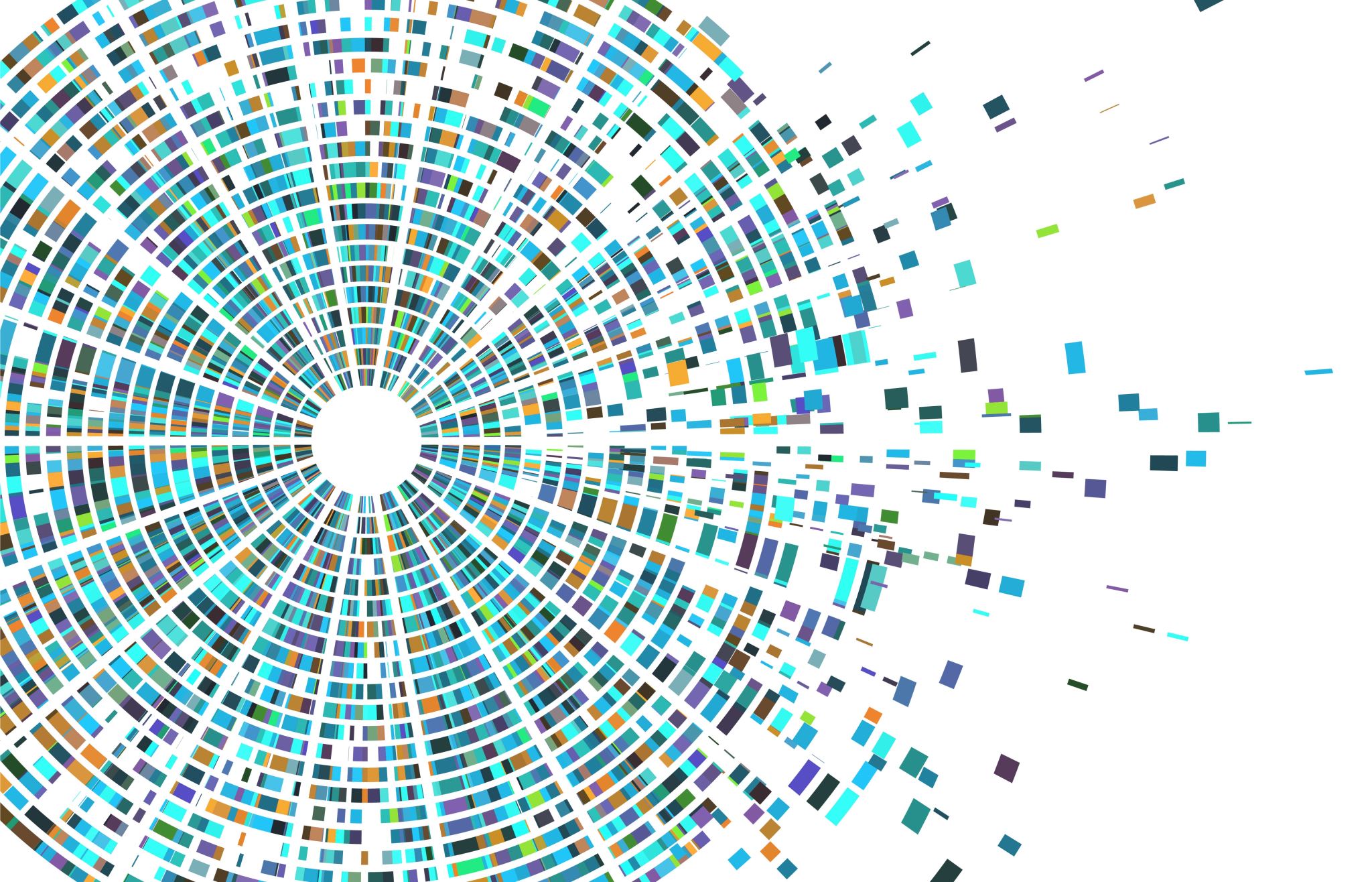 Voedsel nu en in de toekomst, excursie lifestyle
Leerjaar 3, periode 3
Vleestaks of eerlijke prijzen?https://weekzondervlees.nl/wp-content/uploads/2021/02/Week-Zonder-Vlees-magazine-2021.pdf
Leerdoelen?
Je kunt verschillen benoemen tussen eten en drinken vroeger en nu
Je bent bekend met de ontwikkelingen schijf van vijf
Je kunt voorbeelden benoemen wat eten en drinken in de toekomst en dit ook koppelen aan de stad van de toekomst
Je weet welke onderdelen het nationaal preventieakkoord 
Je bent bekend met de maatregelen vanuit het nationaal preventieakkoord die zijn opgepakt t.b.v.  overgewicht en obesitas
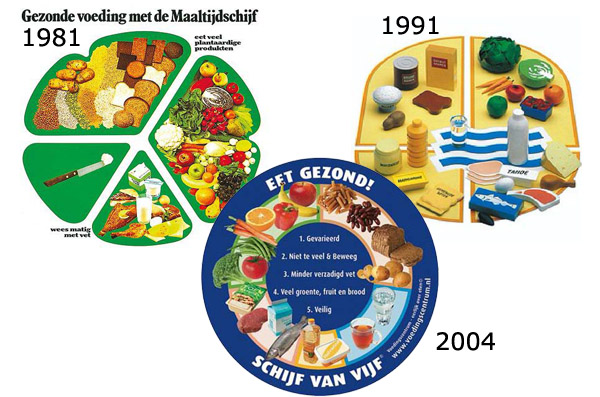 Schijf van vijf
Ontwikkelingen schijf van vijf en andere landen (welke kunnen jullie vinden?)https://www.fit.nl/voeding/voedingsrichtlijnen-wereldwijd
Het Voedingscentrum heeft de Schijf van Vijf samengesteld op basis van de adviezen van de Gezondheidsraad, berekeningen van het Rijksinstituut voor Volksgezondheid en Milieu (RIVM) en de raad van diverse experts.  (bron voedingcetrum.nl
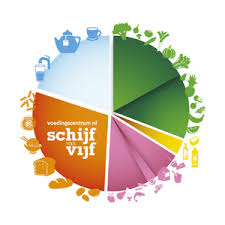 Richtlijnen goede voeding 2015
Welke wijzigingen zijn er doorgevoerd?
Wat zijn de verschillen met de schijf van vijf?
Voeding vroeger en in de toekomst
https://www.voedselgeschiedenis.nl/voedselgeschiedenis-van-nederland/
https://youtu.be/5ZsJBU67qn0
https://www.nu.nl/279526/video/burger-uit-een-lab-zo-wordt-kweekvlees-gemaakt.html
Link: Voedseltransitie: naar een duurzamer en gezonder voedselsysteem
Om op termijn voldoende, duurzaam en gezond voedsel, in een gezonde leefomgeving, te kunnen garanderen zijn aanpassingen noodzakelijk in het voedselsysteem.

Een voedseltransitie betekent dat wij op een hele andere manier gaan produceren en consumeren.
Nationaal preventieakkoord welke onderwerpen:
Door roken, overgewicht en problematisch alcoholgebruik aan te pakken kan de gezondheid van heel veel Nederlanders verbeteren.
Preventieakkoord Maatregelen tegen overgewicht en obesitas doel 2020
In het Nationaal Preventieakkoord staan maatregelen tegen overgewicht en obesitas, bijvoorbeeld:
Vanaf 2020 bieden minimaal 2.500 sportclubs hun leden en bezoekers gezondere voeding aan in de kantine.
Vanaf 2020 bieden minimaal 950 scholen hun leerlingen en personeel gezonde voeding aan in de kantine.
Vanaf 2025 biedt de helft van de ziekenhuizen gezondere voeding aan patiënten, personeel en bezoekers.
Fabrikanten gaan suikerhoudende frisdranken, snoep en melkproducten gezonder maken. Bijvoorbeeld door er minder suiker in te doen.
Vanaf 2019 gaan de Rijksoverheid, supermarkten en horeca-bedrijven de Schijf van Vijf bekender maken in Nederland. Zodat mensen zelf nog beter voor gezonde voeding kunnen kiezen.
De Rijksoverheid wil een nieuw voedselkeuzelogo invoeren. Zodat mensen zelf nog beter voor gezonde voeding kunnen kiezen.
Mensen en gezinnen met overgewichtsproblemen krijgen zorg en ondersteuning op maat. Vanaf 1 januari 2019 komt de vergoeding voor deze Gecombineerde Leefstijlinterventie in de basisverzekering.
Sportclubs en sportscholen willen hun aanbod nog beter toegankelijk maken voor mensen die niet genoeg sporten of bewegen.
LeefstijlCOAching in HET basispakket van de zorgverzekering
Voorlopig effectieve interventies. Kijk eens op het loket gezond leven.
COOL
Beweegkuur 
Slimmer
Samen sportief in beweging
Wat hebben jullie nog nodig voor de pROeve?
Aan de slag!